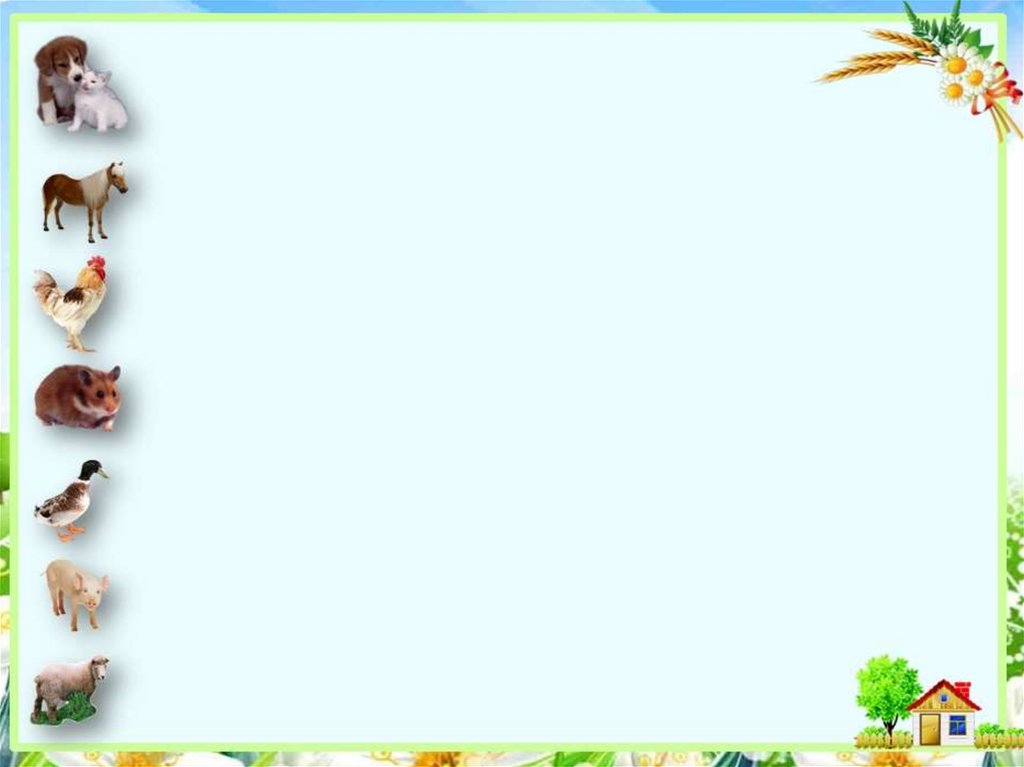 Виртуальная экскурсия на ферму.Профессия Зоотехник.
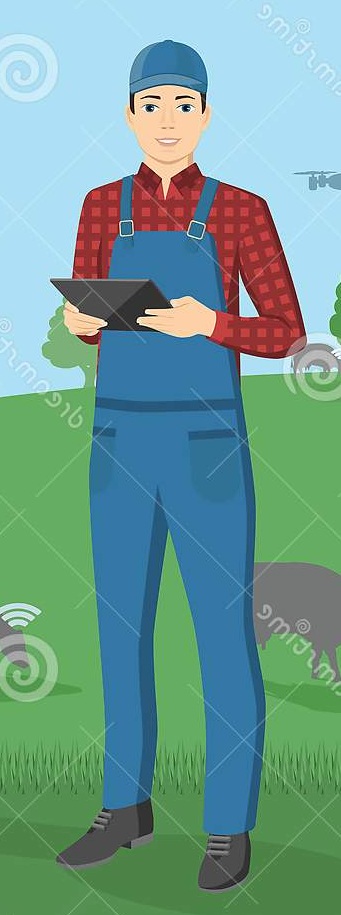 Подготовила: воспитатель первой категории Касимова Екатерина Викторовна
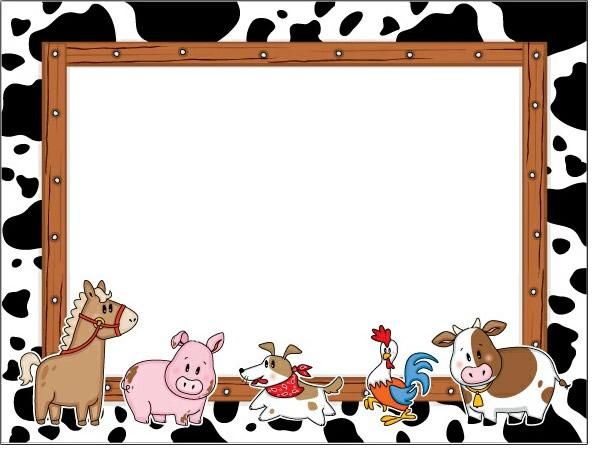 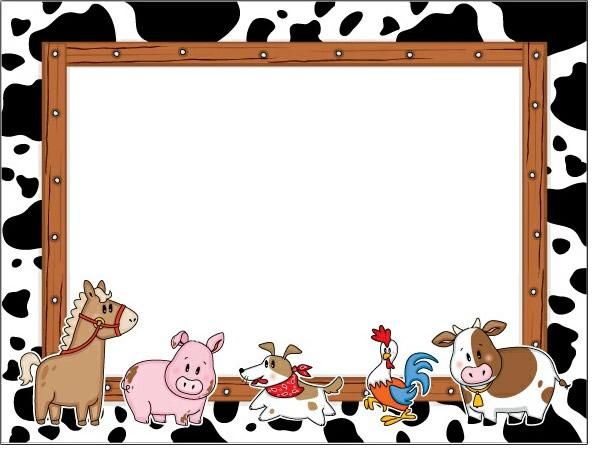 Зоотехник – это специалист, который разводит животных на фермах. Он не только подбирает кормовую базу, но и следит за качеством содержания животных, контролирует их разведение и лечение.
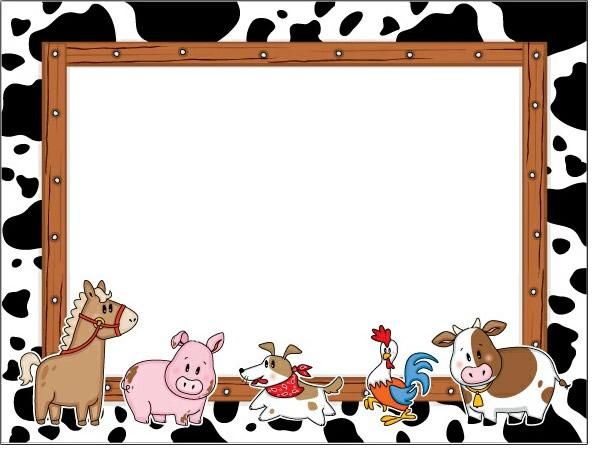 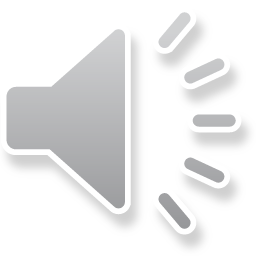 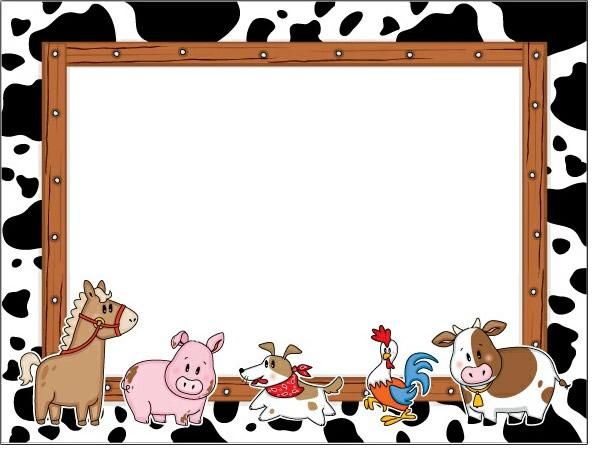 Ферма – это сельскохозяйственный объект, предназначенный для разведения и выращивания животных, птиц и овощей.
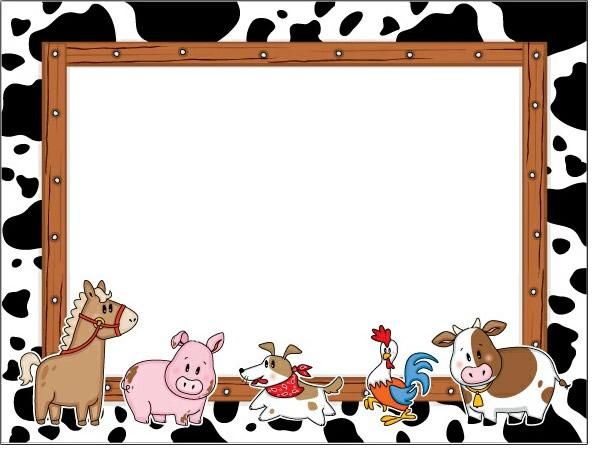 https://learningapps.org/watch?v=pfbv12ps519
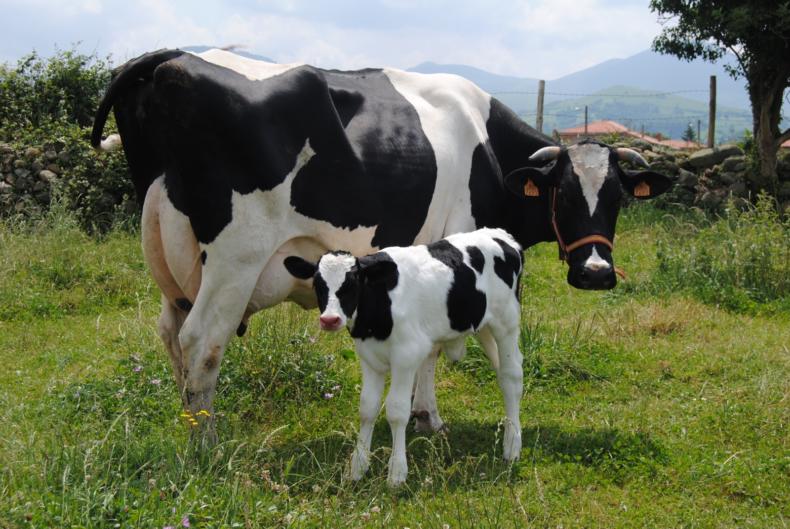 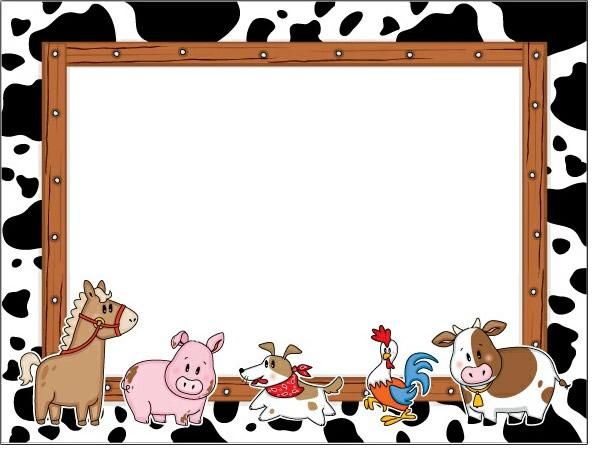 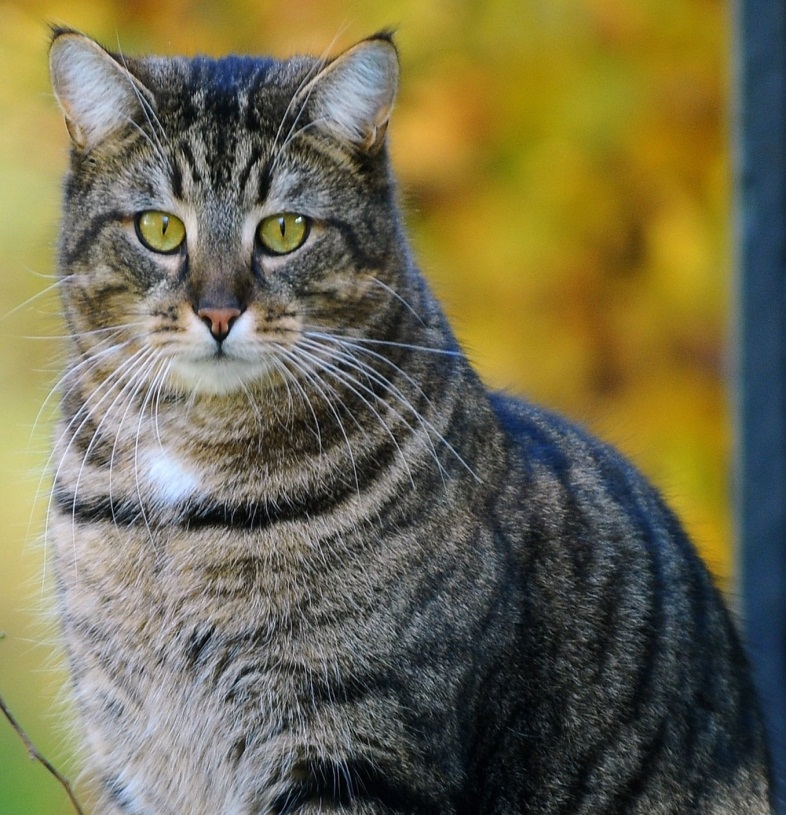 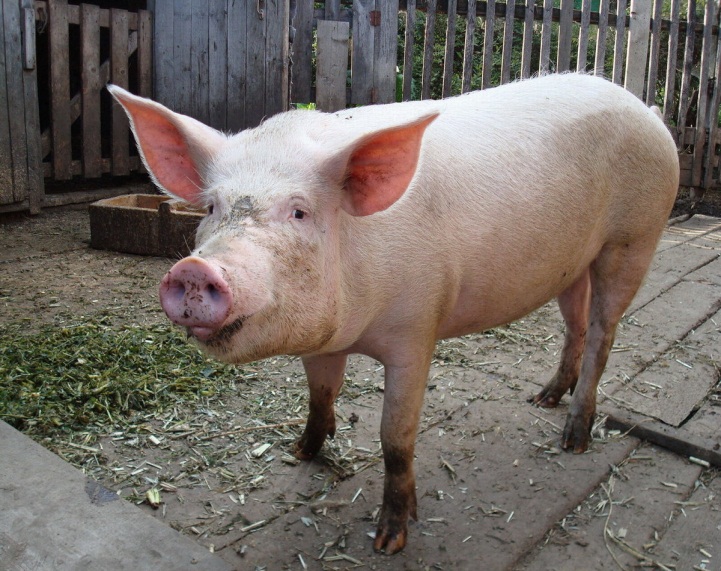 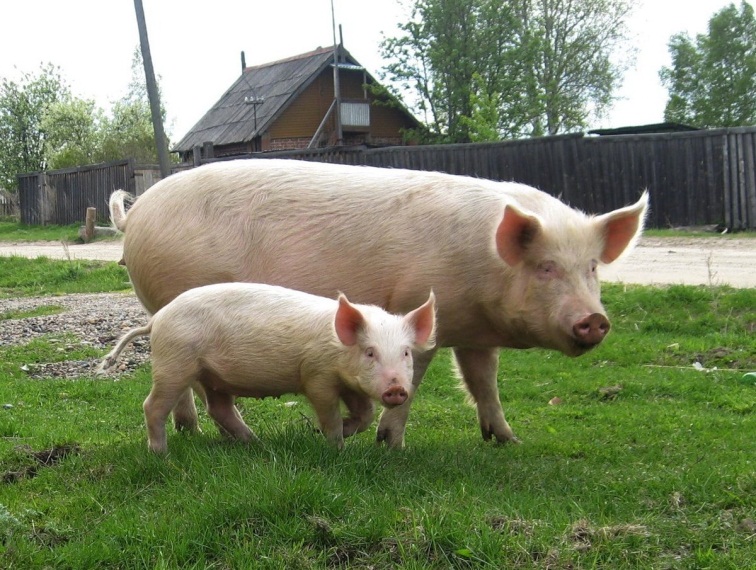 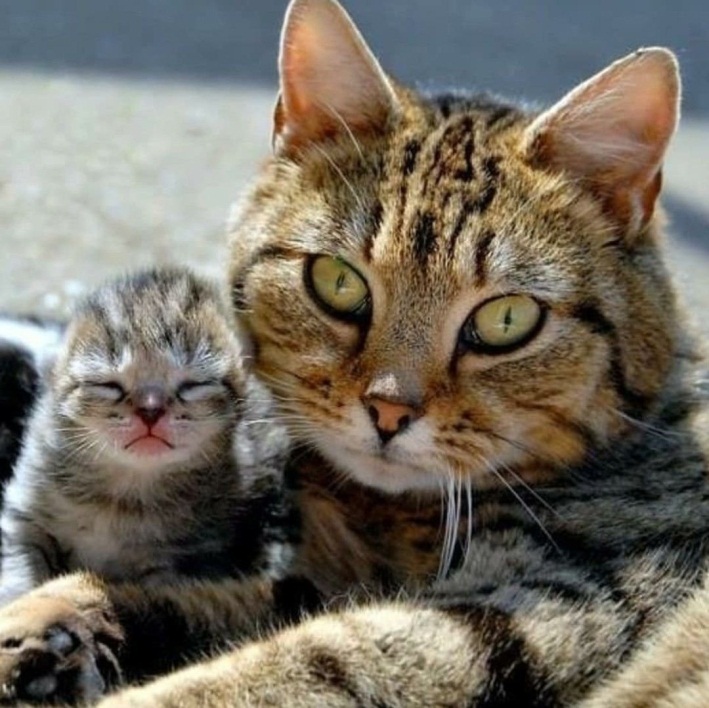 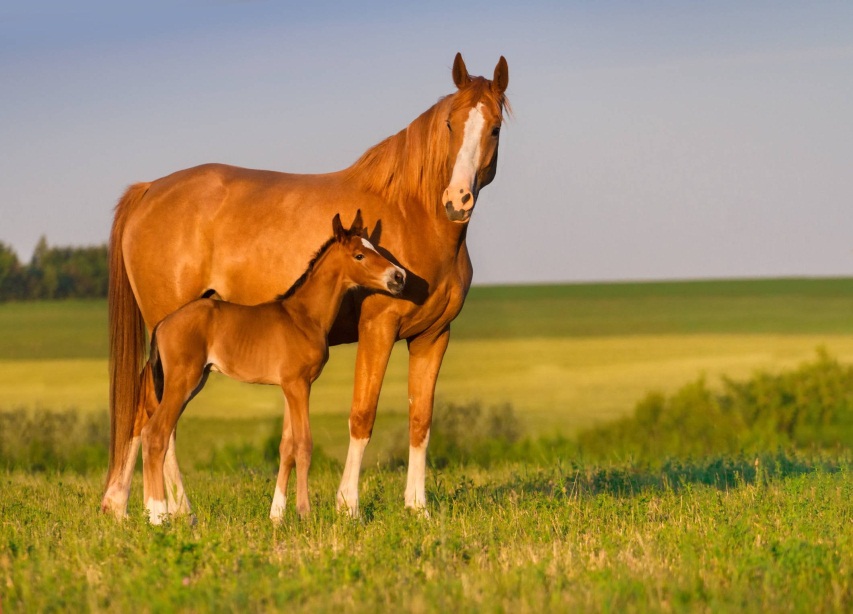 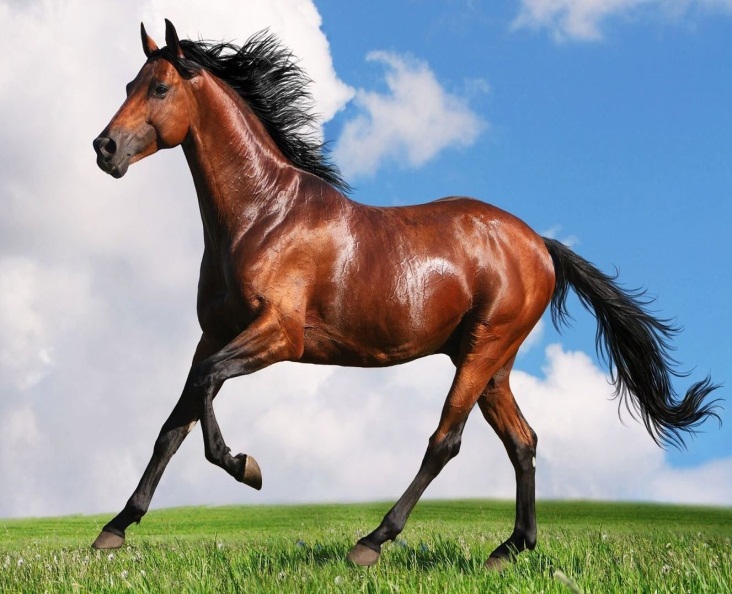 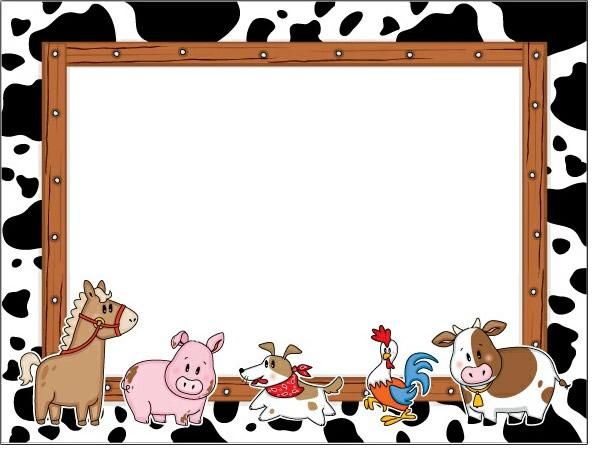 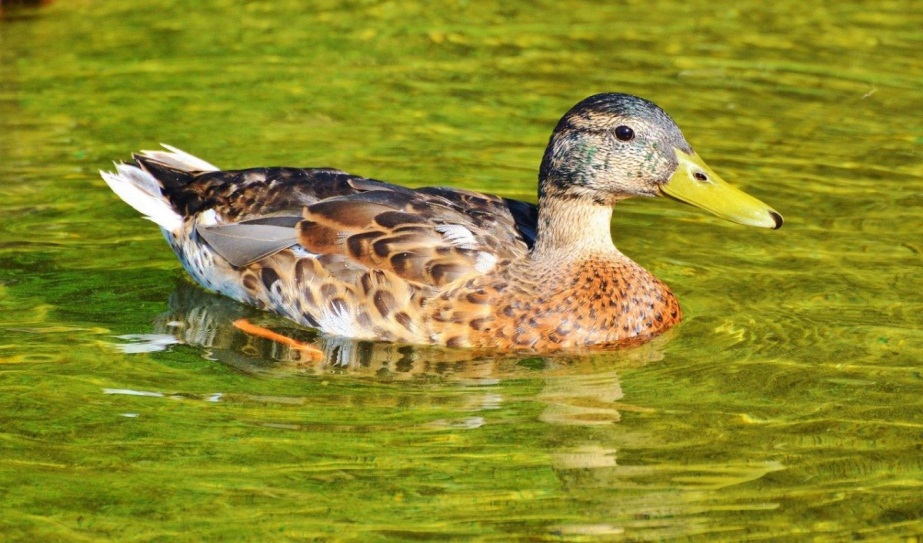 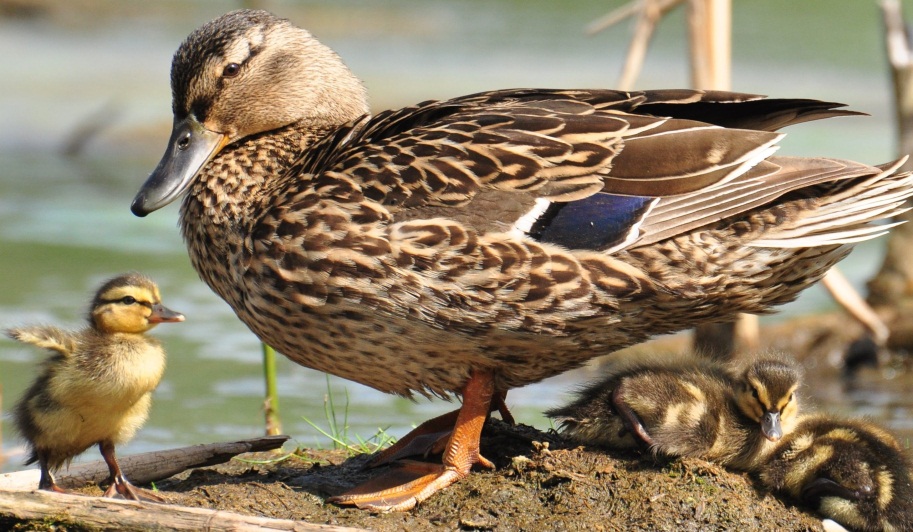 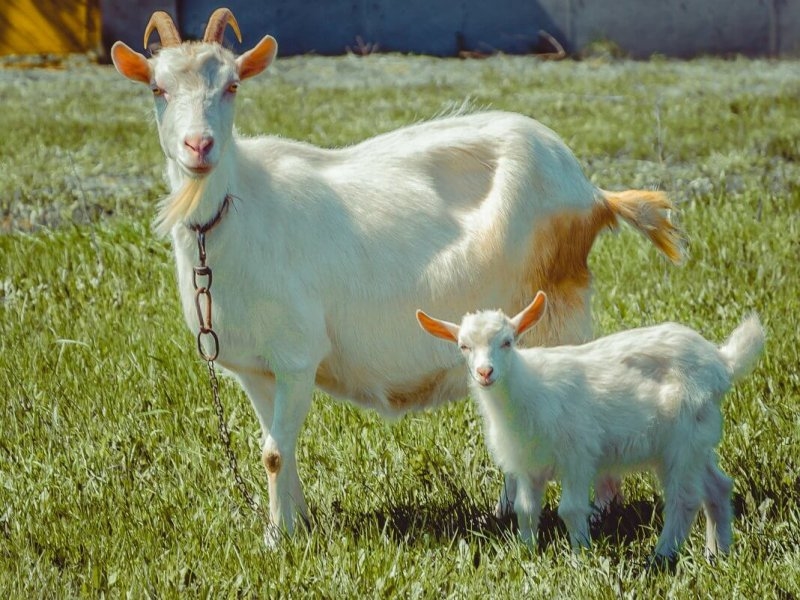 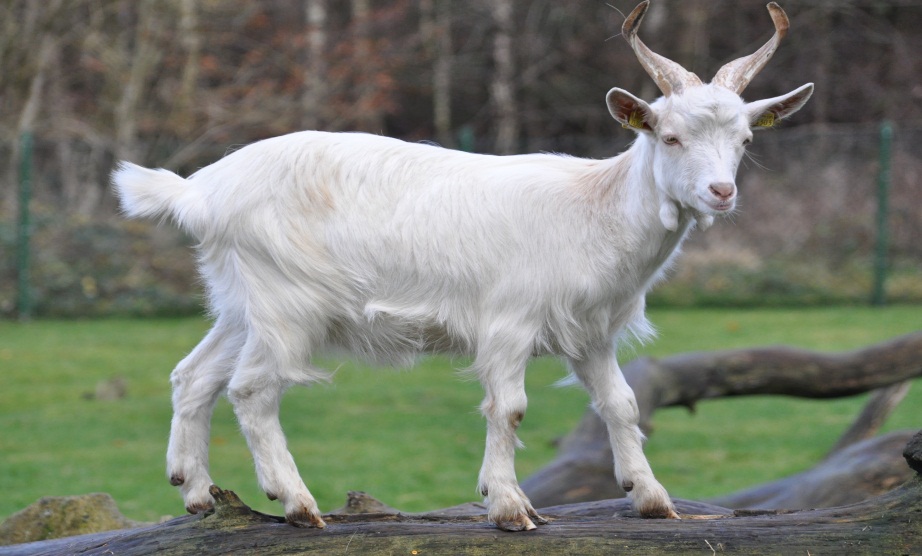 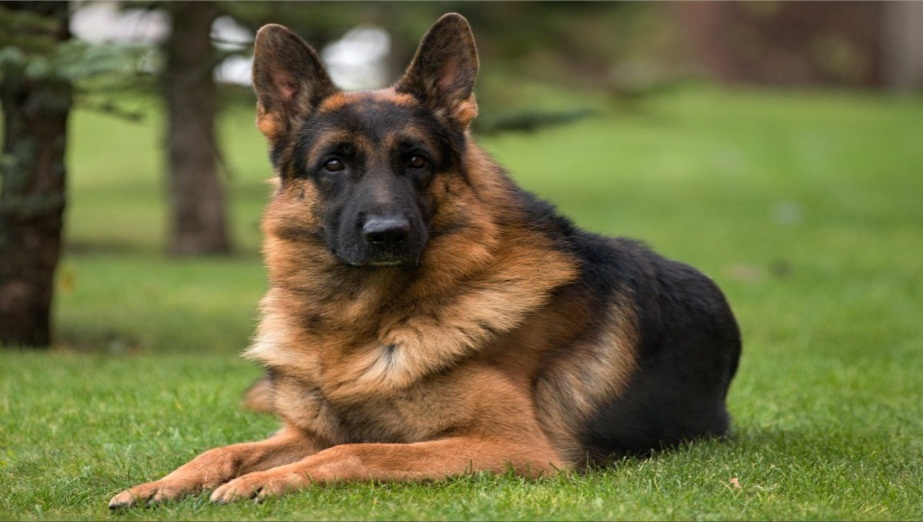 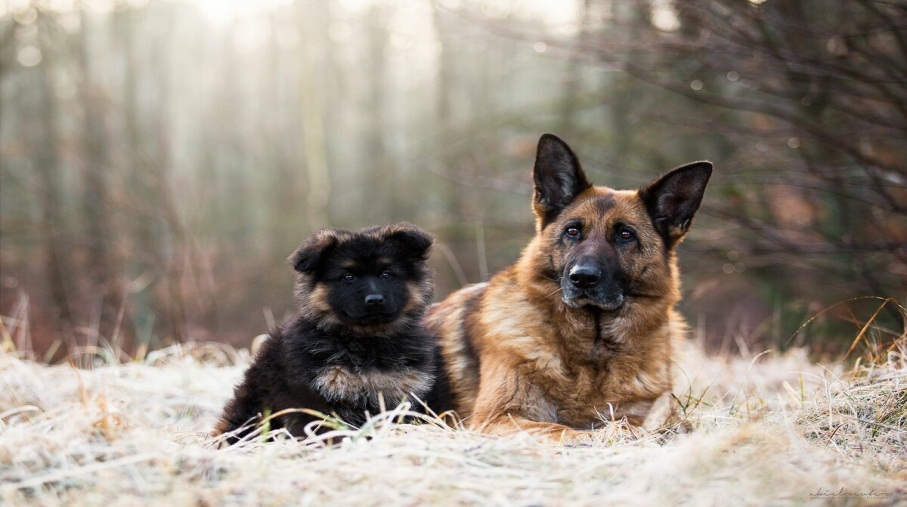 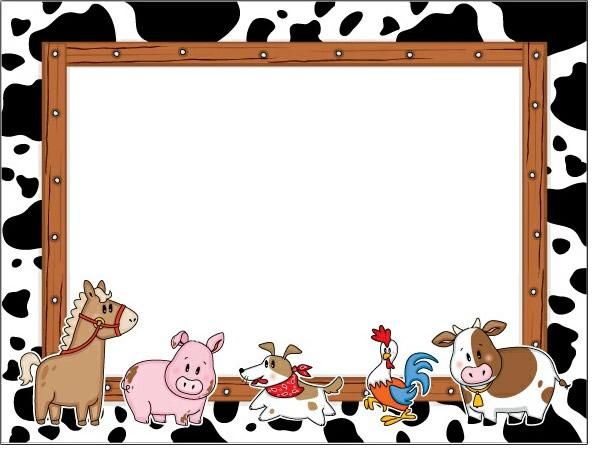 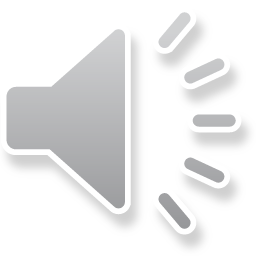 И утята, и котята, И козлята, и щенки,
Все собрались на зарядку,
Чтобы силу обрести. 
Головой кивает утка, Повтори и ты малютка. 
Кошка вертит головой, Ну и мы не отстаем.
Козлик ноги разминает, На носочках он шагает.
 А потом утятки, Ходят все на пятках. 
Бегает собака. На окрепших лапах. 
То за мухой понесется, То обратно развернется. 
И утенок, и котенок, И козленок, и щенок,
Тянут-тянут свои лапки, Тянут прямо в потолок. 
А потом на плечи - скок. Ну и снова в потолок. Повторим еще разок. 
А сейчас наклон вперед, И теперь наоборот.
Вот теперь попрыгаем, Ножками подрыгаем.
 Мы немножко отдохнем, Носом резко все вдохнем, Ртом протяжно выдыхаем.
 И зарядку продолжаем.
Шагом марш! Идем по кругу. 
Взглядом ищем рядом друга 
Все, закончилась зарядка,
Со здоровьем все в порядке!
Собираемся в круг.
 Наклоны головой 5-6 раз.
 Вращение головой в одну и другую стороны по 5 раз.
Ходьба на носочках по кругу.
Ходьба на пятках по кругу.
Легкий бег по кругу.
Бег по кругу с разворотом по сигналу "стоп".)

Поднимаем руки вверх.
Руки на плечи.
 Руки вверх.

 5-6 раз.
 Наклоны вперед - назад.
Прыжки ноги вместе - ноги врозь.
 5-6 раз.

Ходьба с высоко поднятыми коленями.)
Смотрим в затылок товарищу, чтоб круг не поломался.
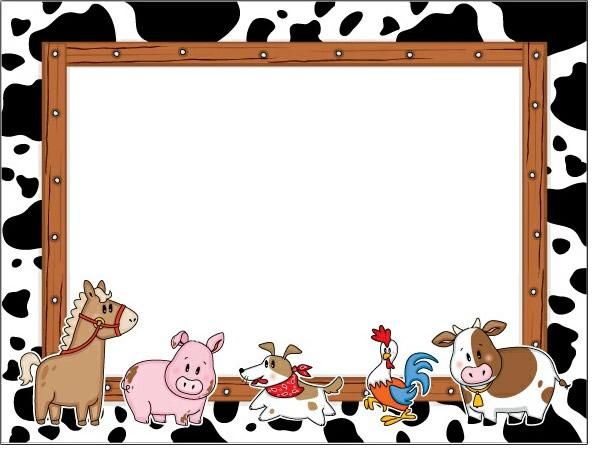 https://bibusha.ru/igri/logicheskie/pokormi-givotnogo-2/index.html
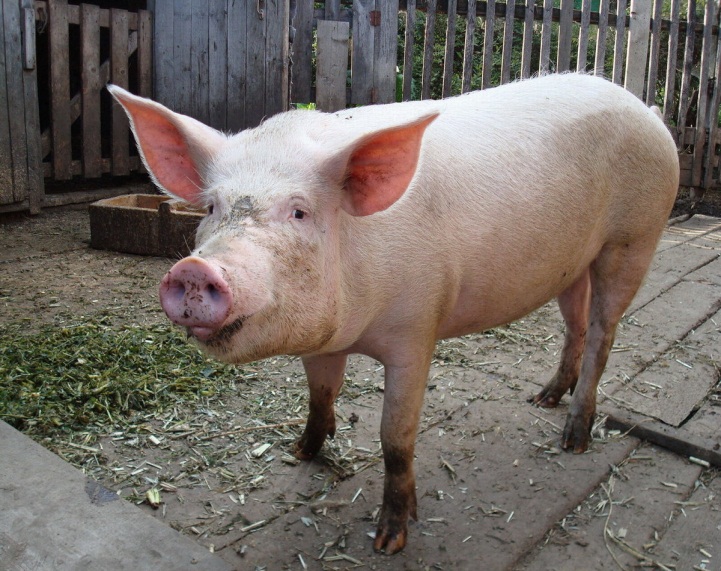 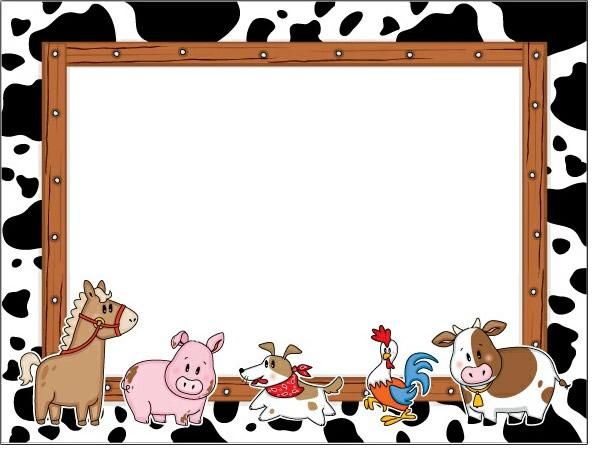 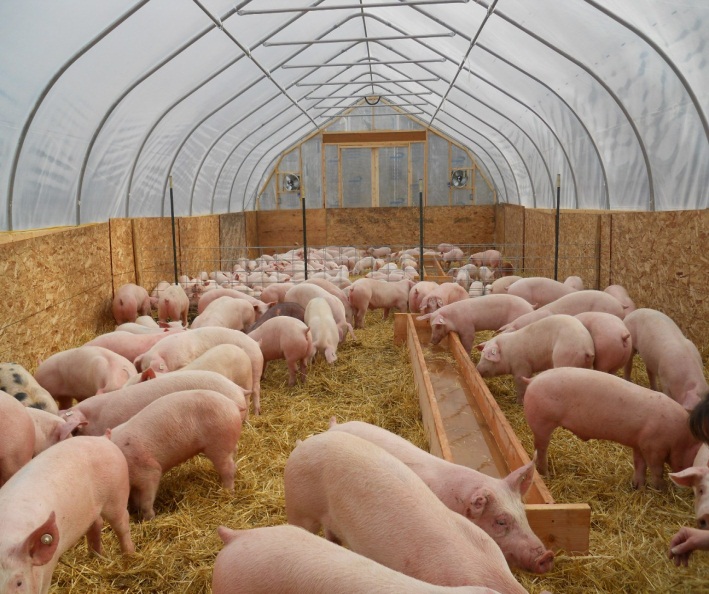 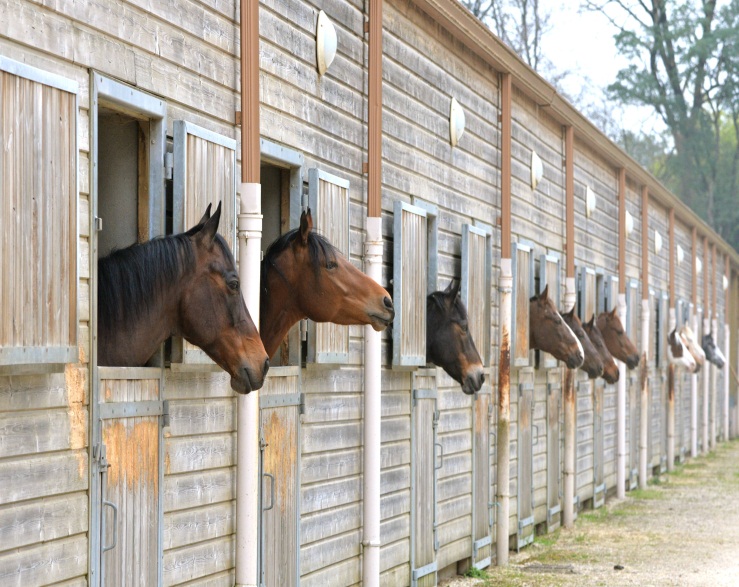 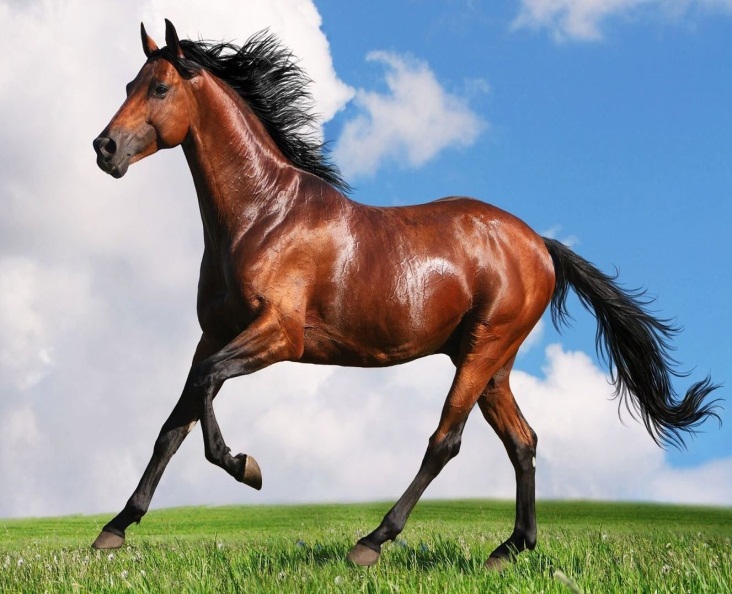 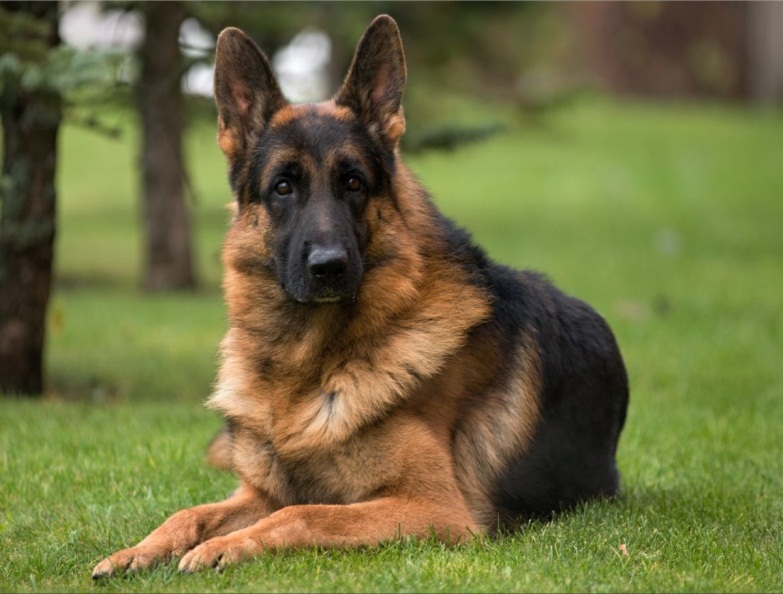 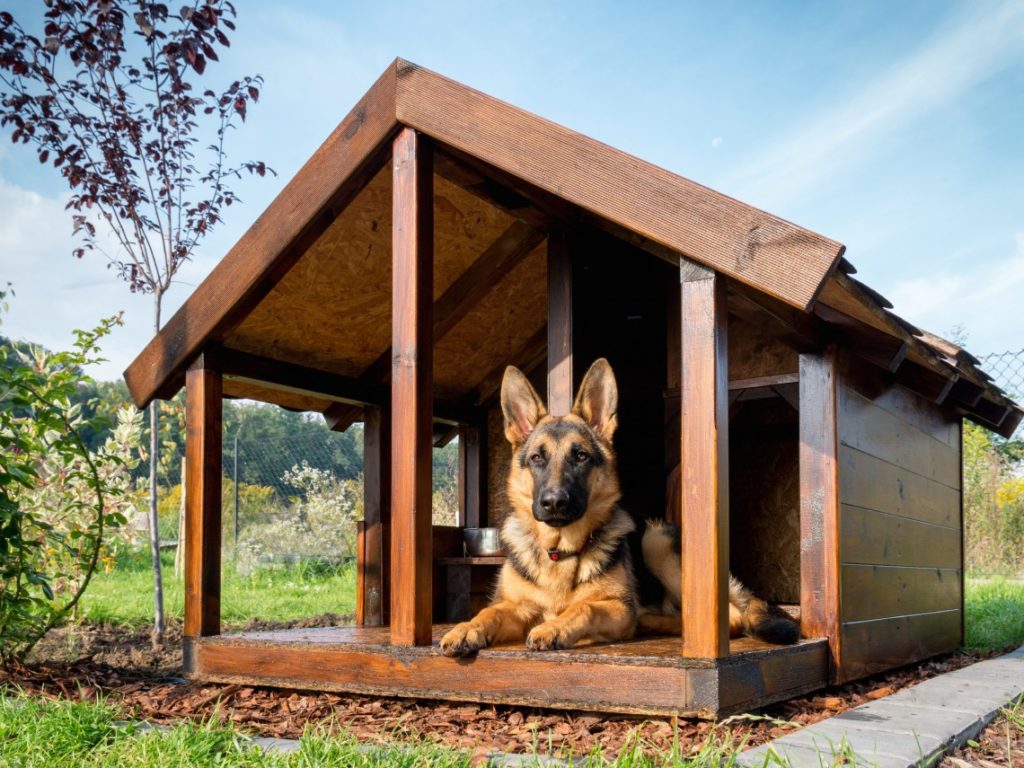 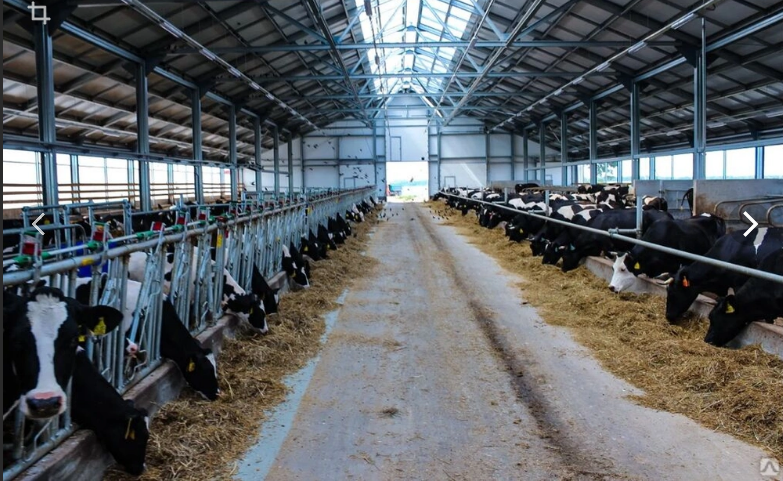 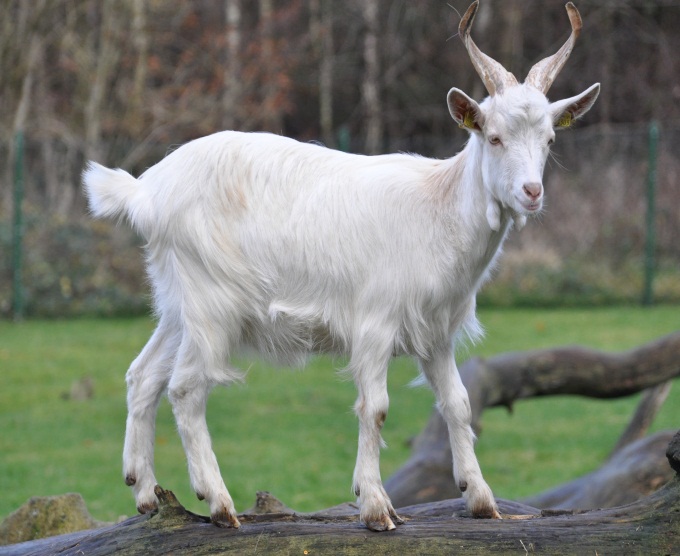 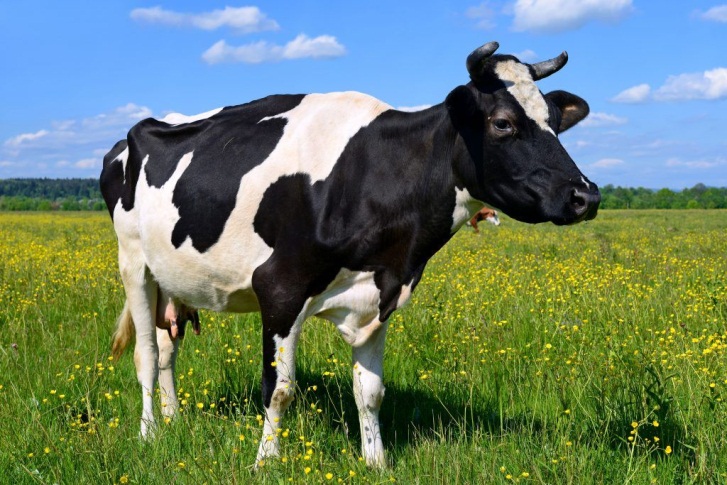 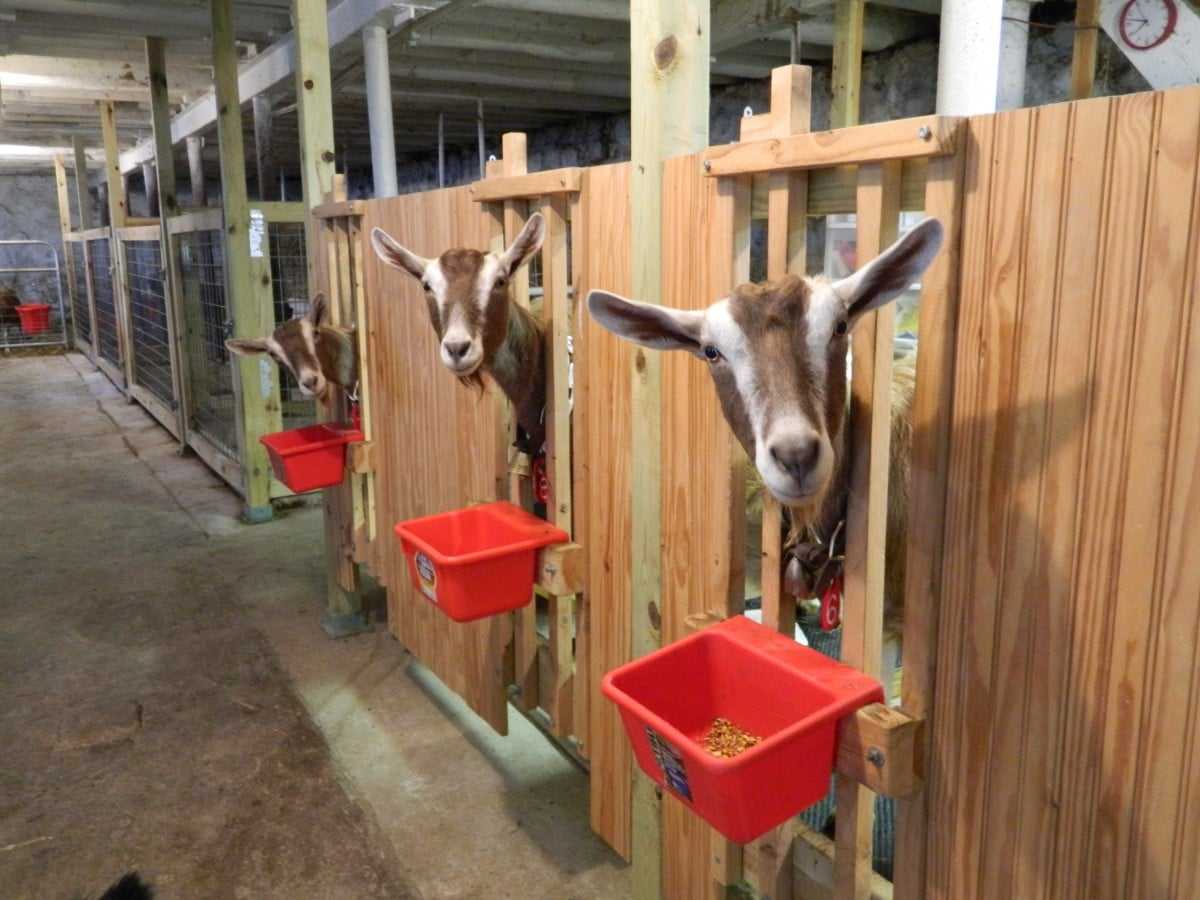 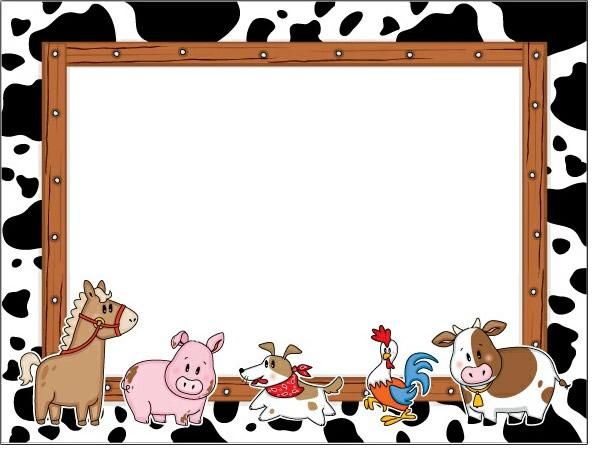 Вот окошко распахнулось,
Кошка вышла на карниз.
 
Посмотрела кошка вверх.  
Посмотрела кошка вниз
Вот налево повернулась.                
Проводила взглядом мух.    
 
Потянулась, улыбнулась
И уселась на карниз.
Глаза вправо отвела,
Посмотрела на кота.                        
И закрыла их руками.
Разводят руки в стороны.                
Имитируют мягкую, грациозную походку кошки. 
Смотрят вверх. 
Смотрят вниз.

Смотрят влево.

Взглядом проводят «муху» от левого плеча  к правому.
 
Дети приседают. 
Смотрят прямо.
 

Закрывают глаза руками.
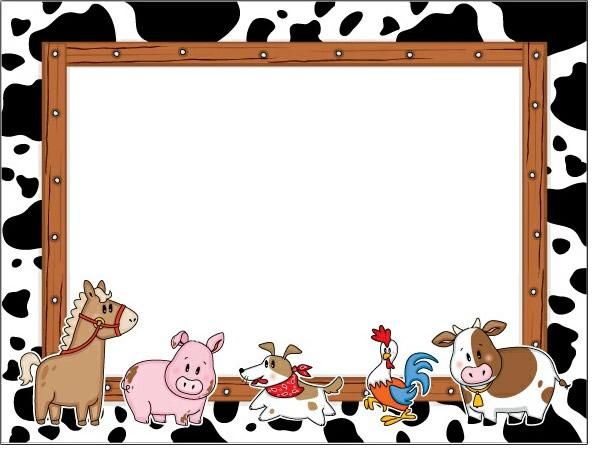 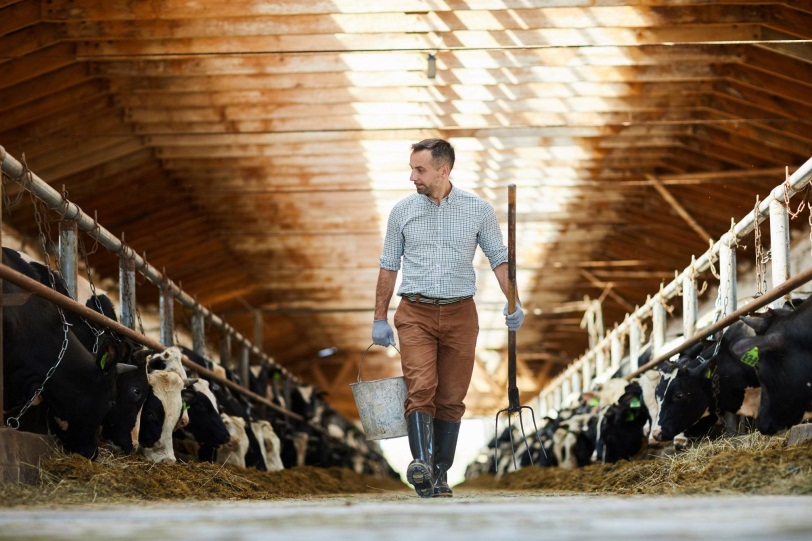 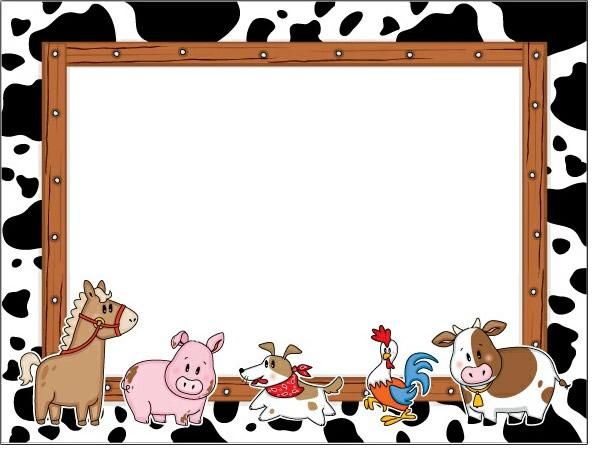 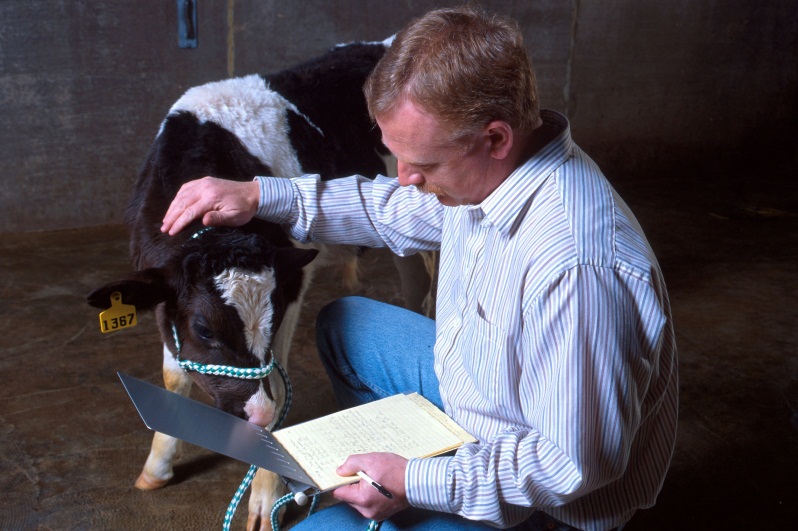 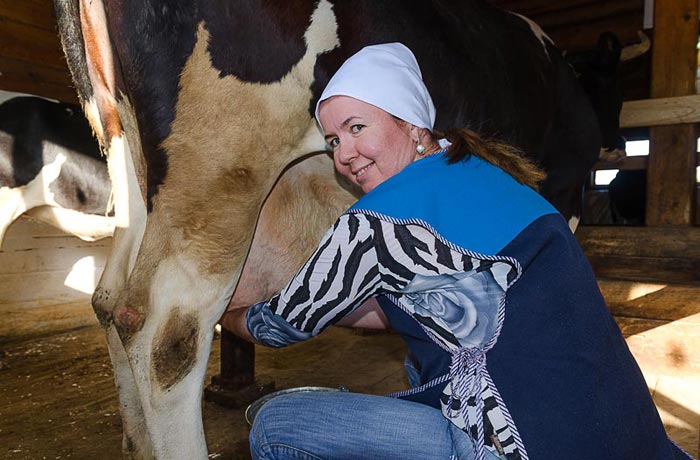 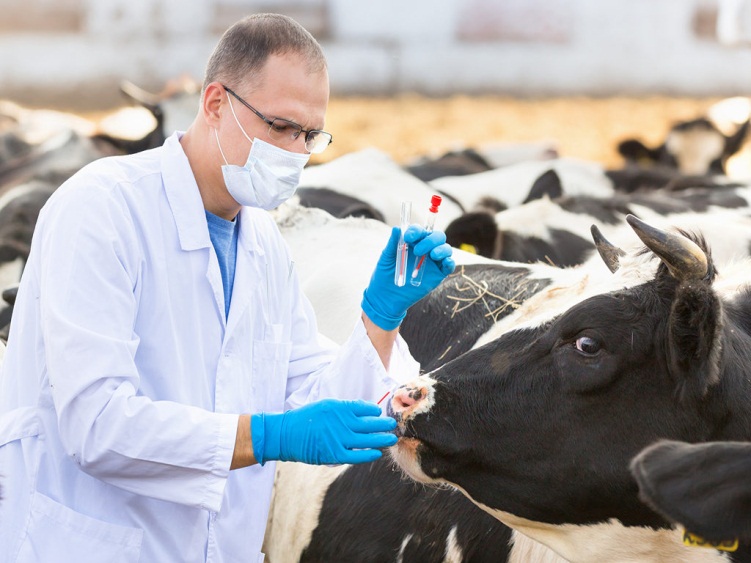 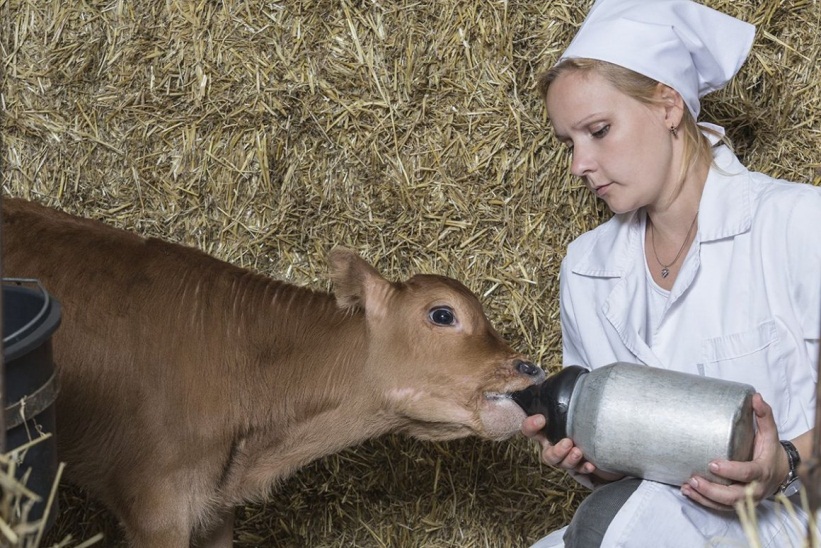 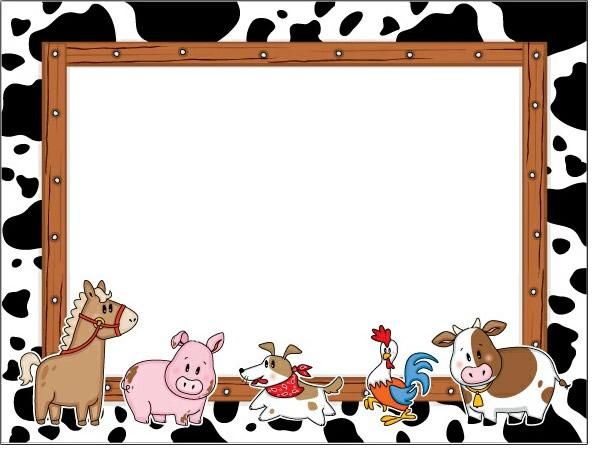 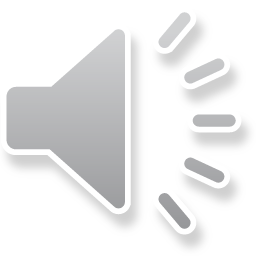 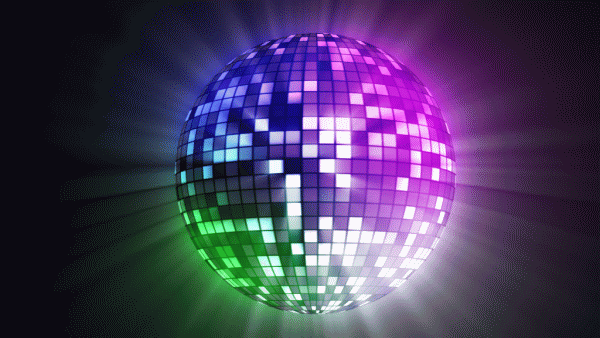 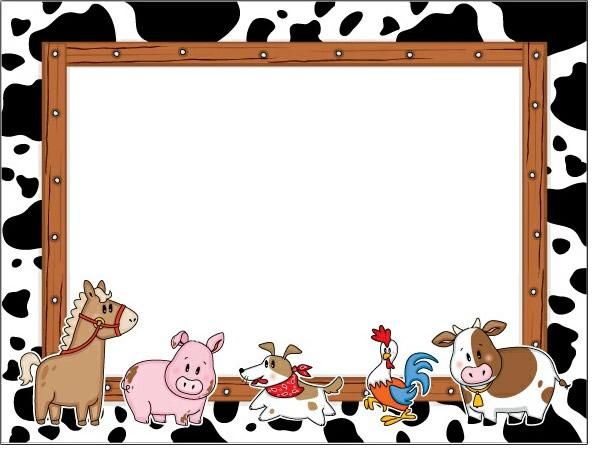 Спасибо за внимание!Удачного всем дня!
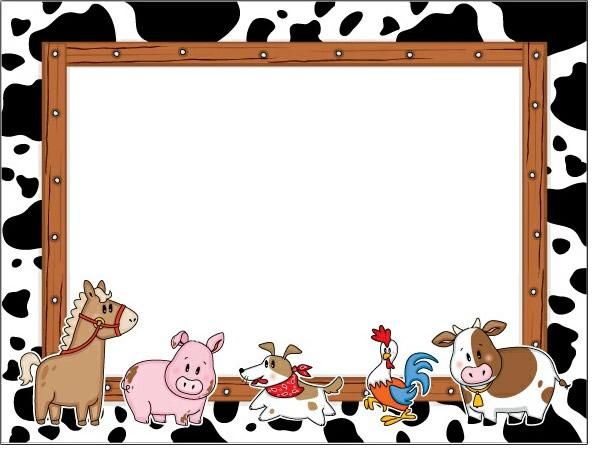